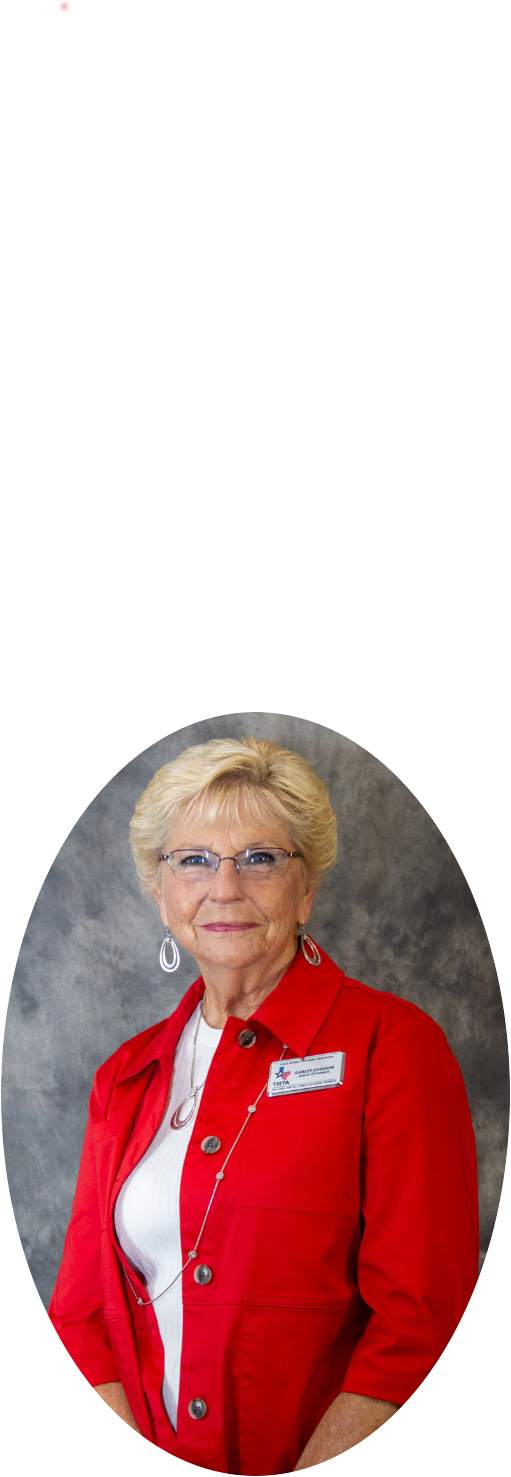 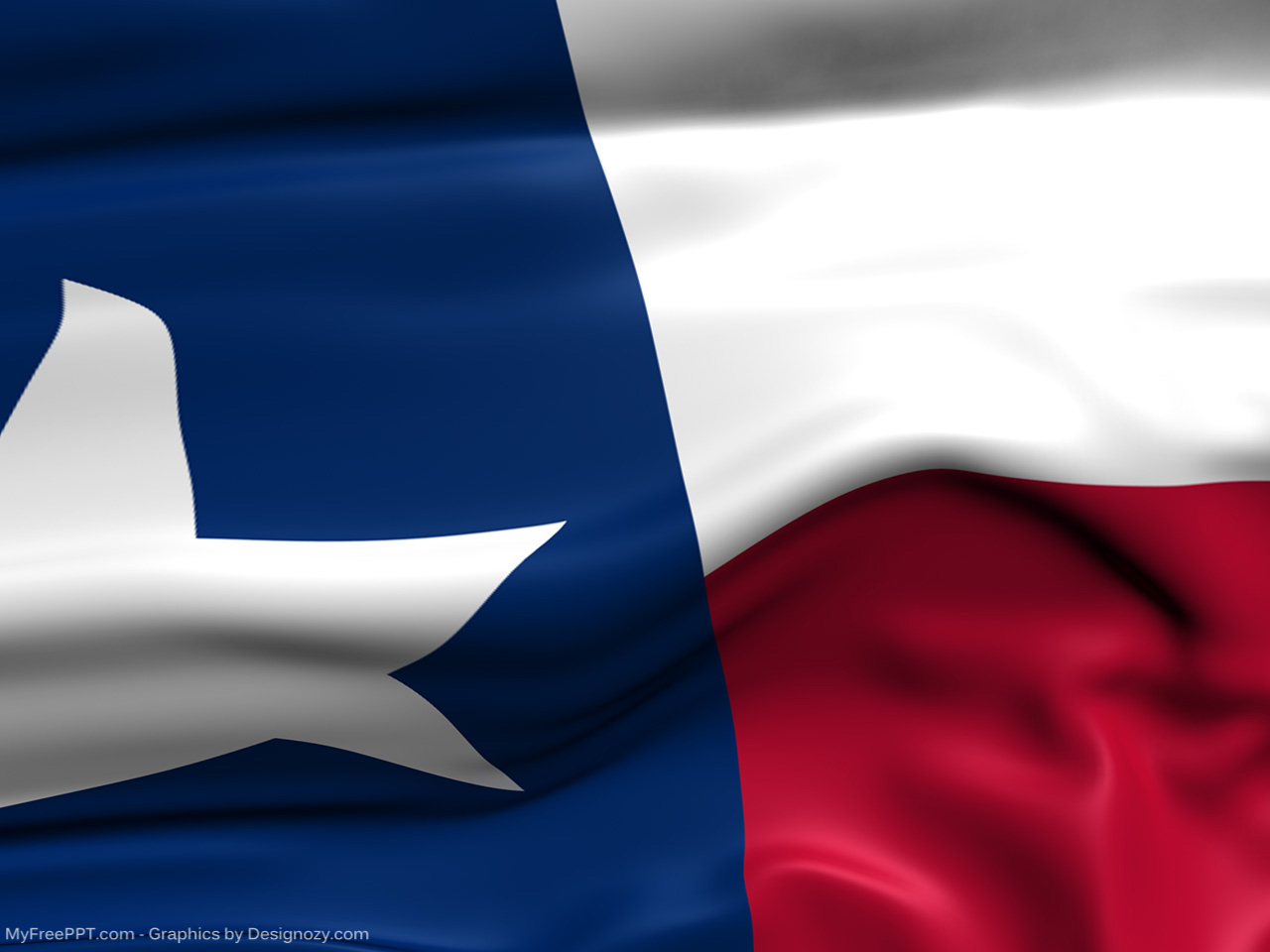 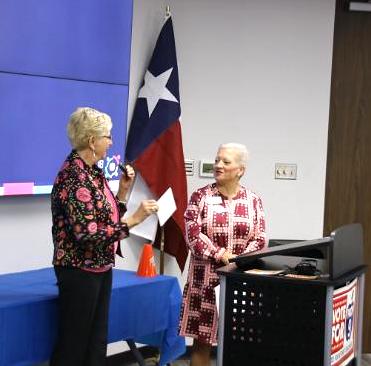 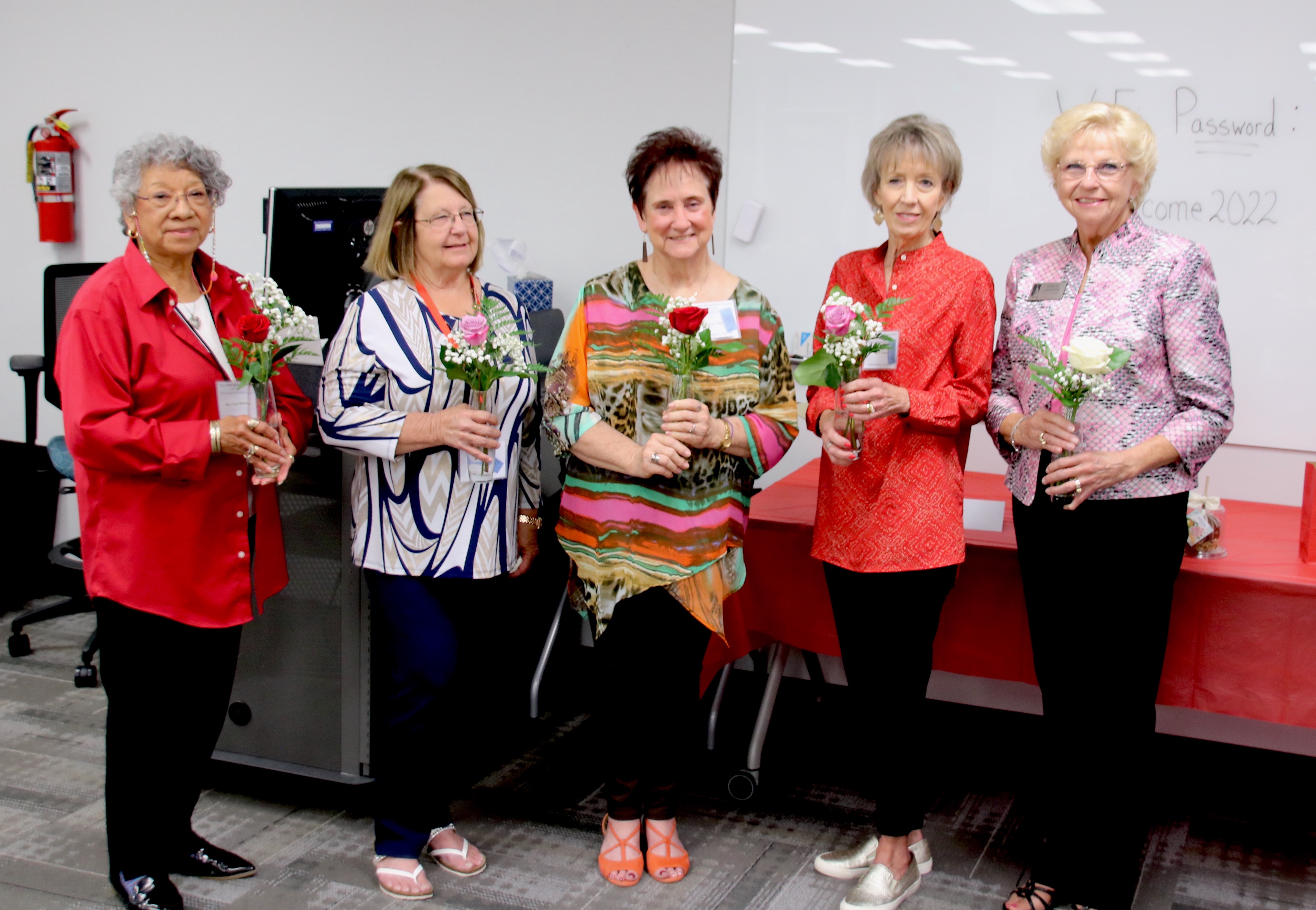 TRTA District 18 Leaders2022-2024
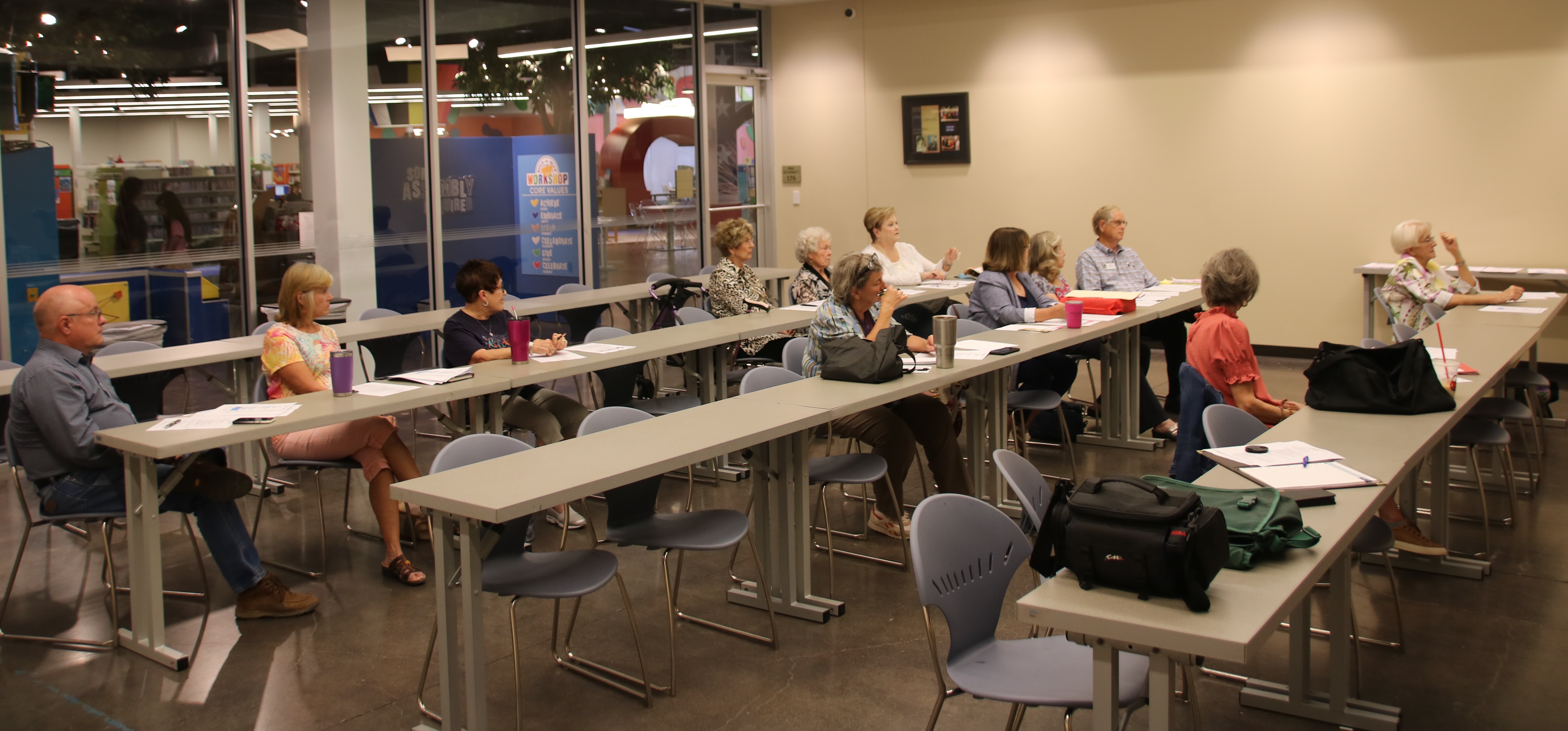 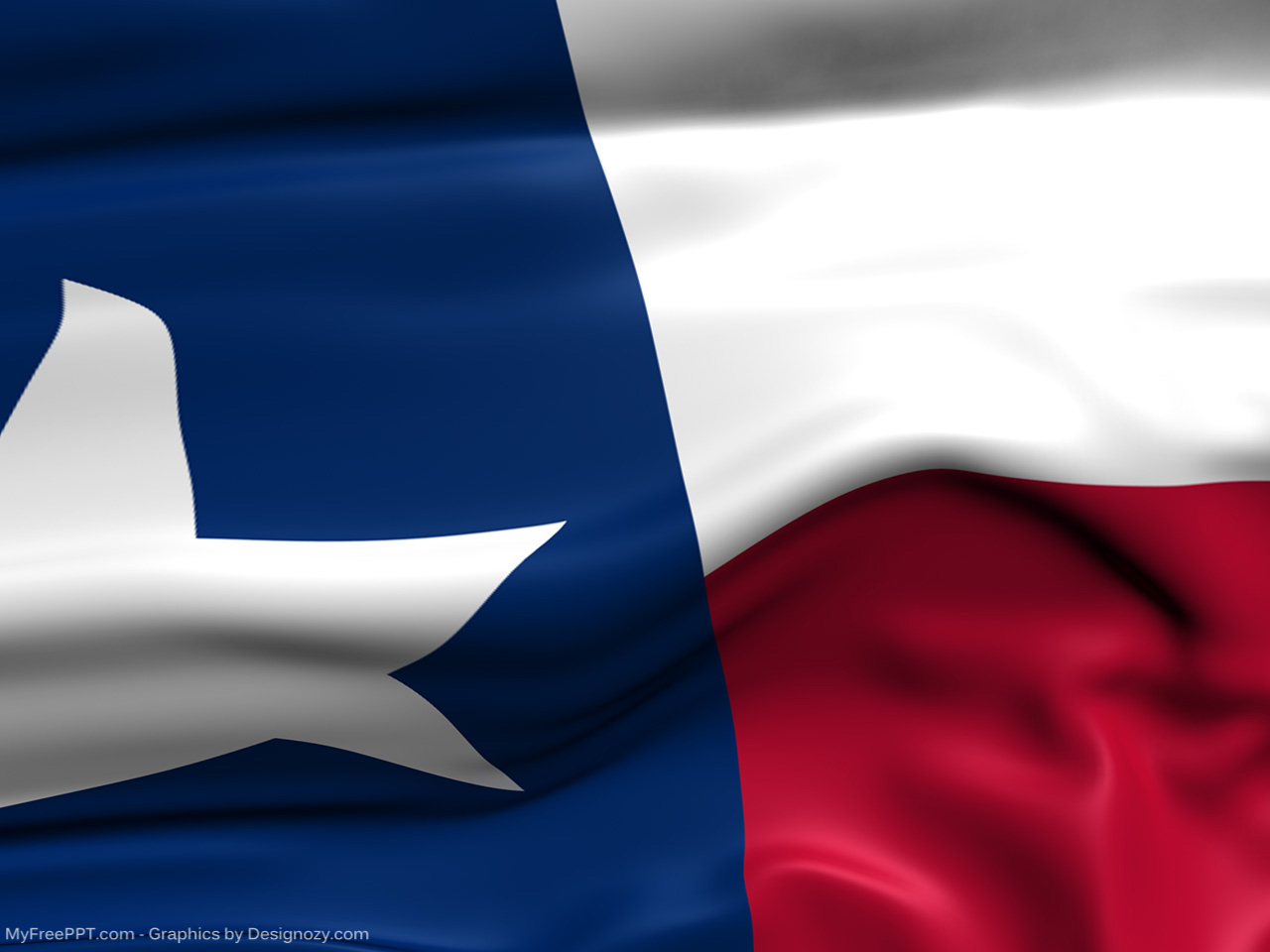 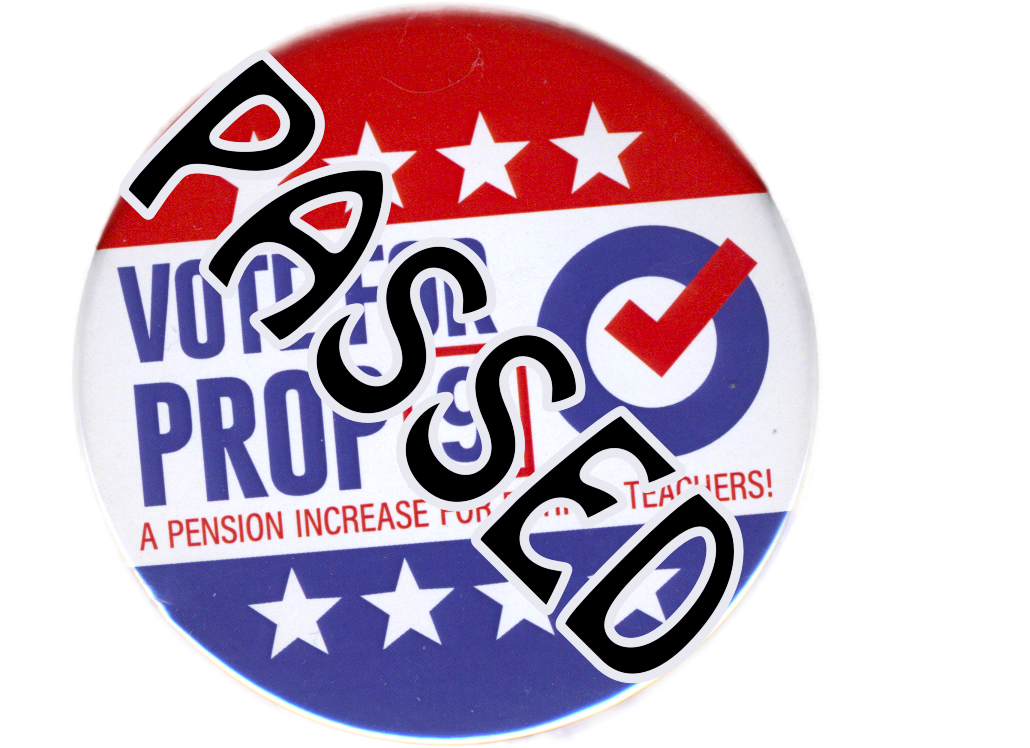 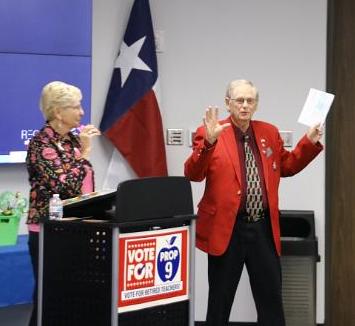 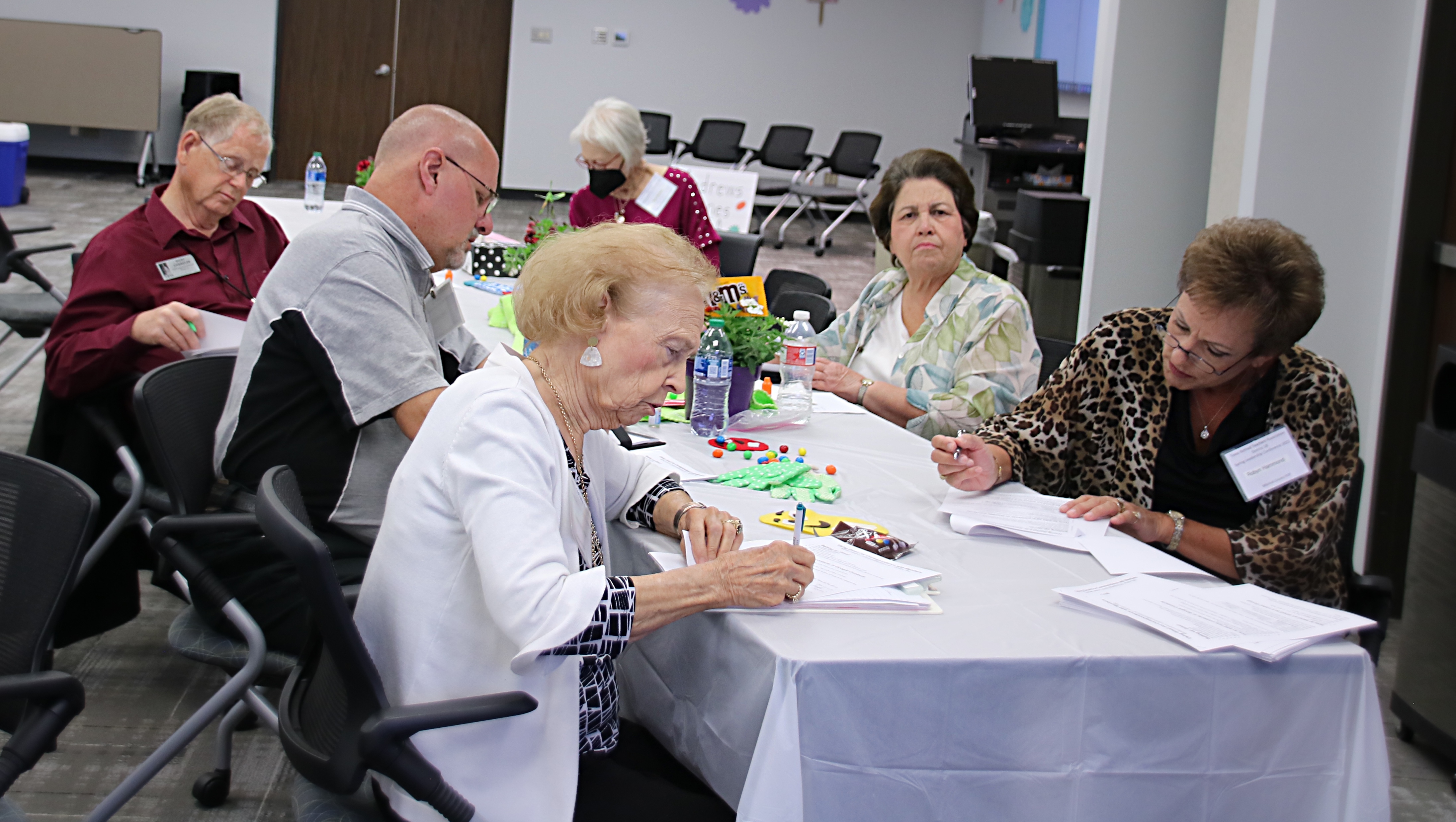 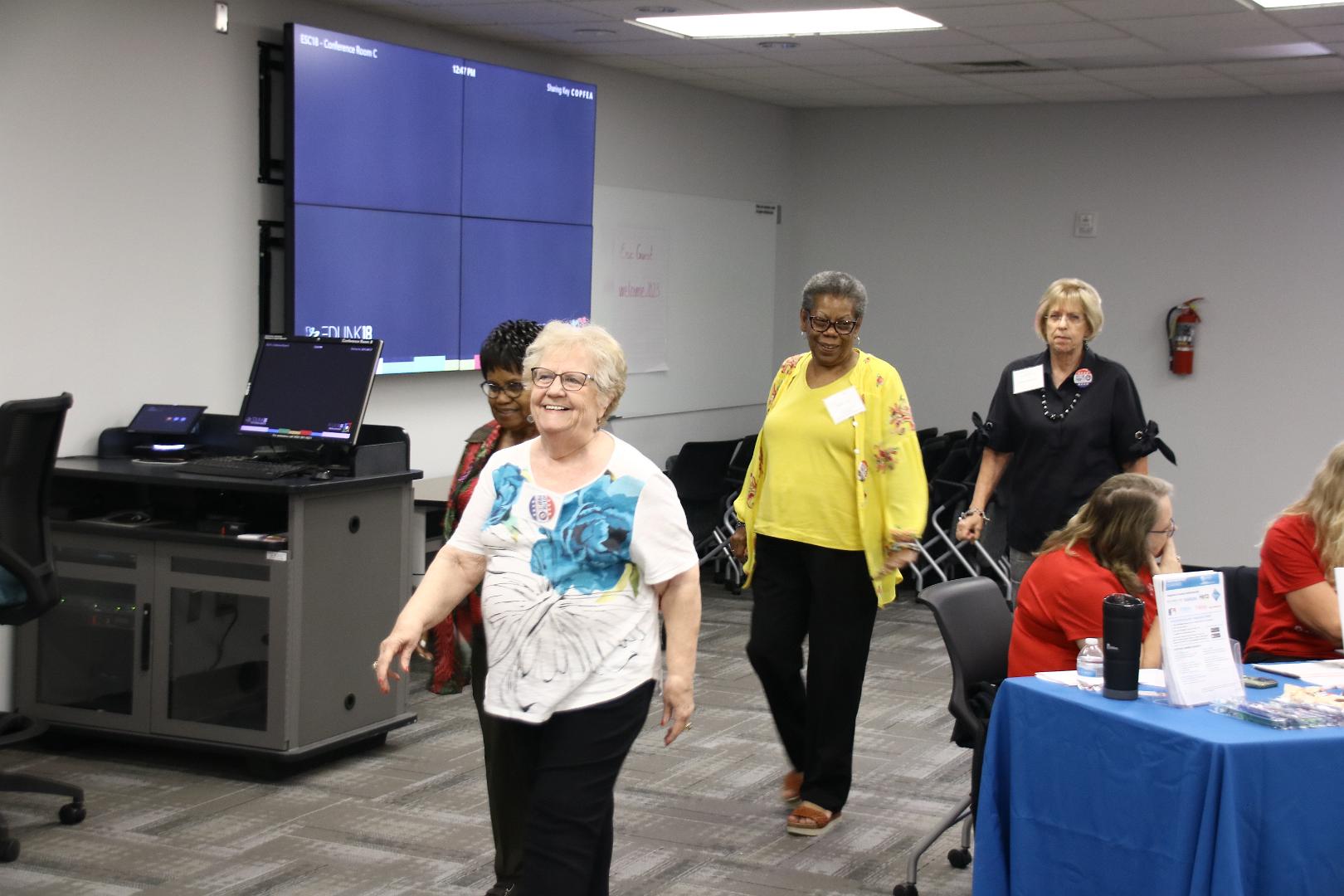 TRTA District 18 Activities
2022-2024
Legislation
Learning
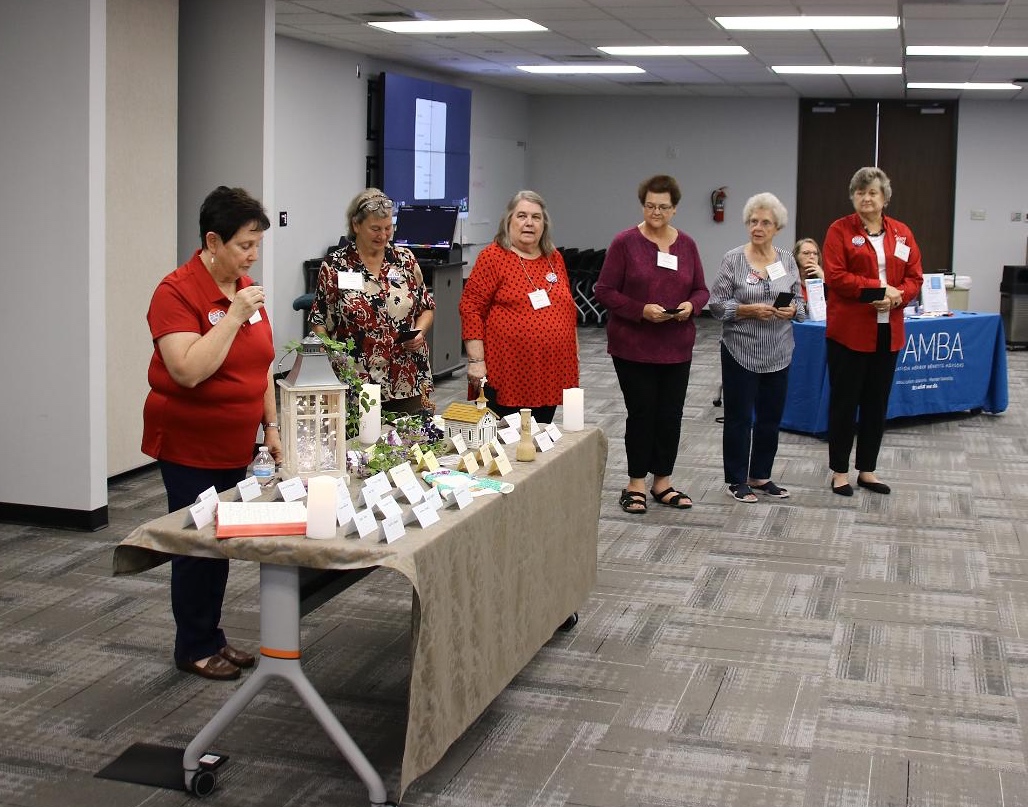 Walking For TRTF
Memorial Service
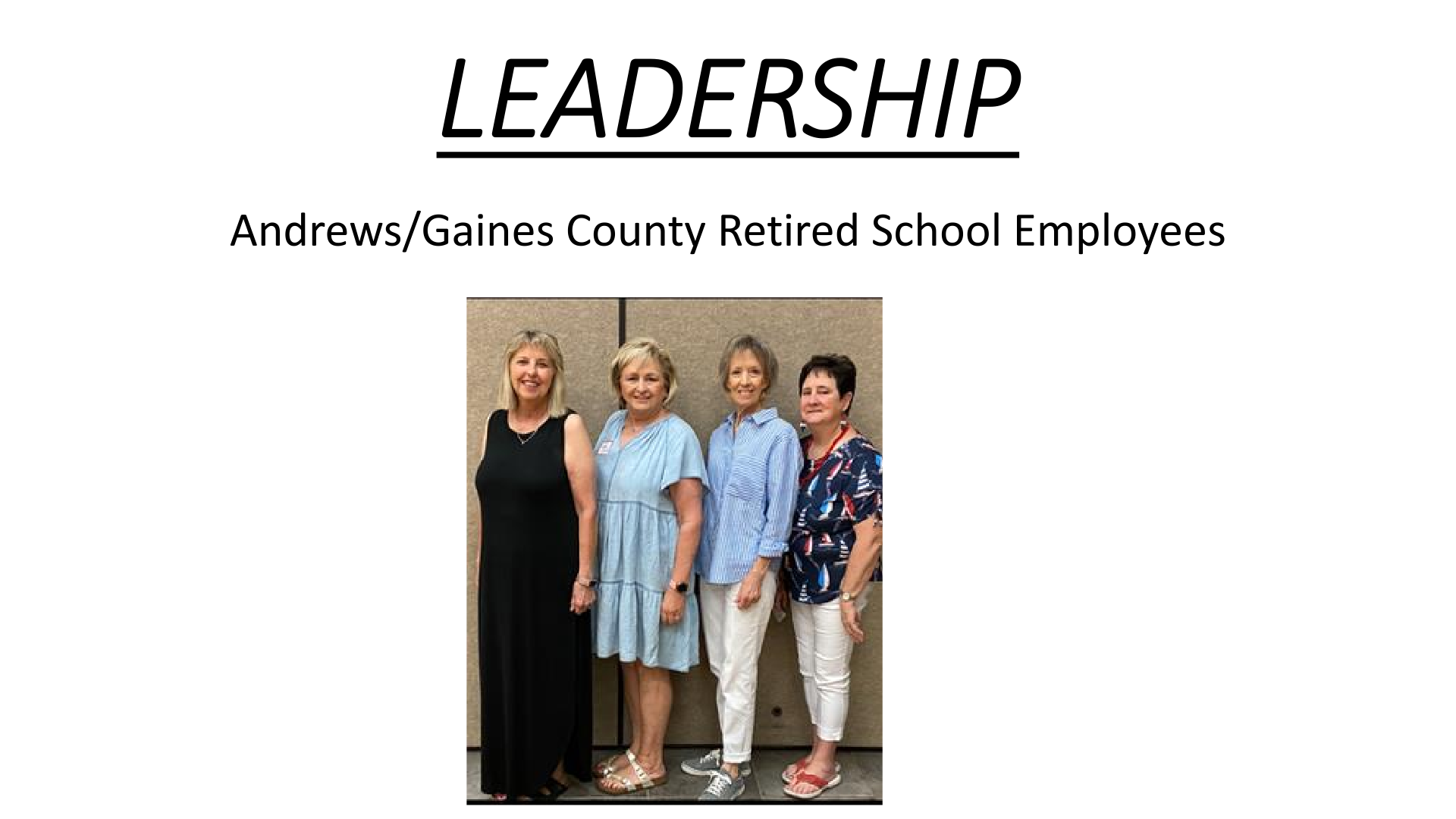 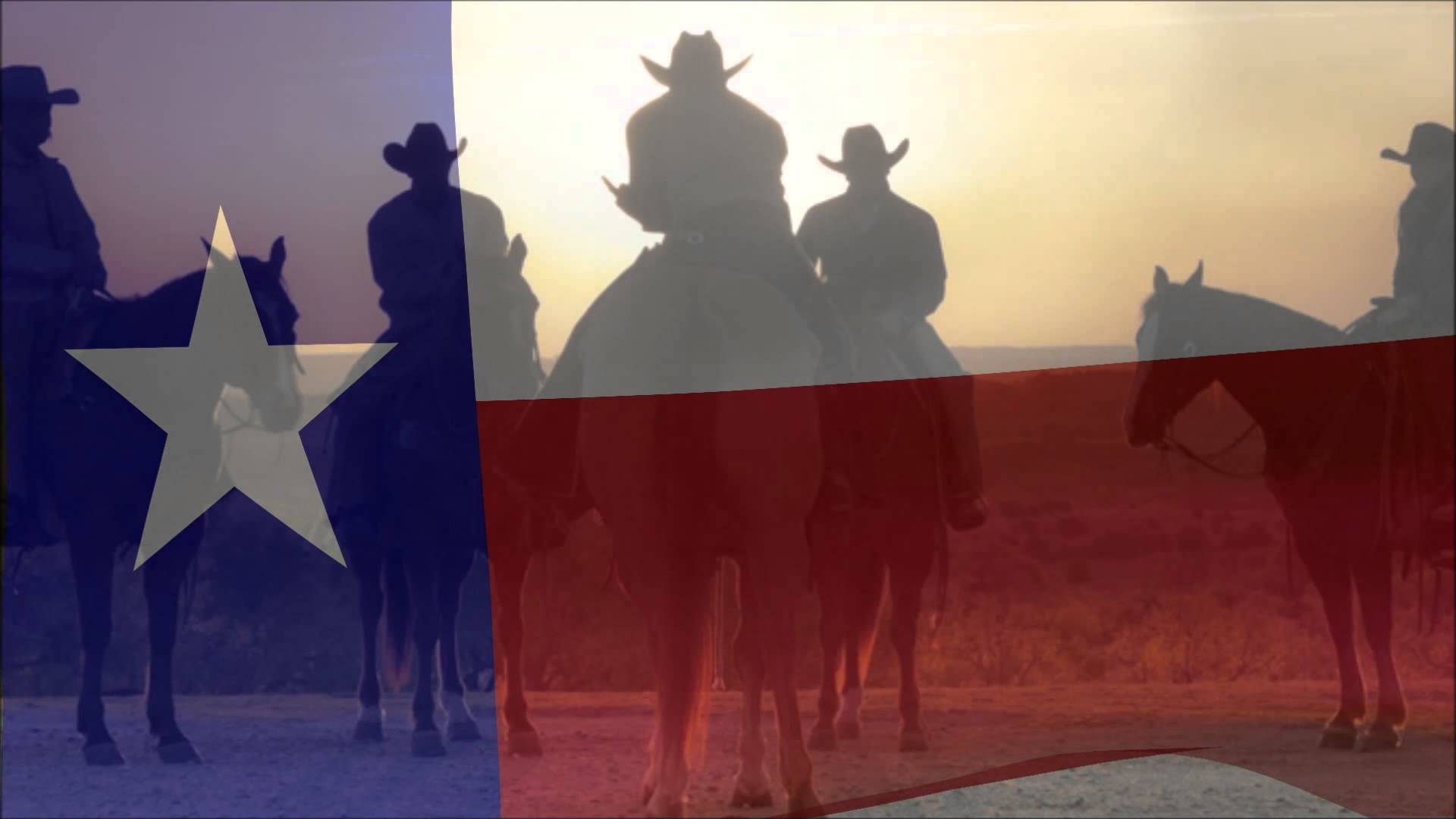 Midland Association of Retired 
School Personnel 
Leaders 2022-2024
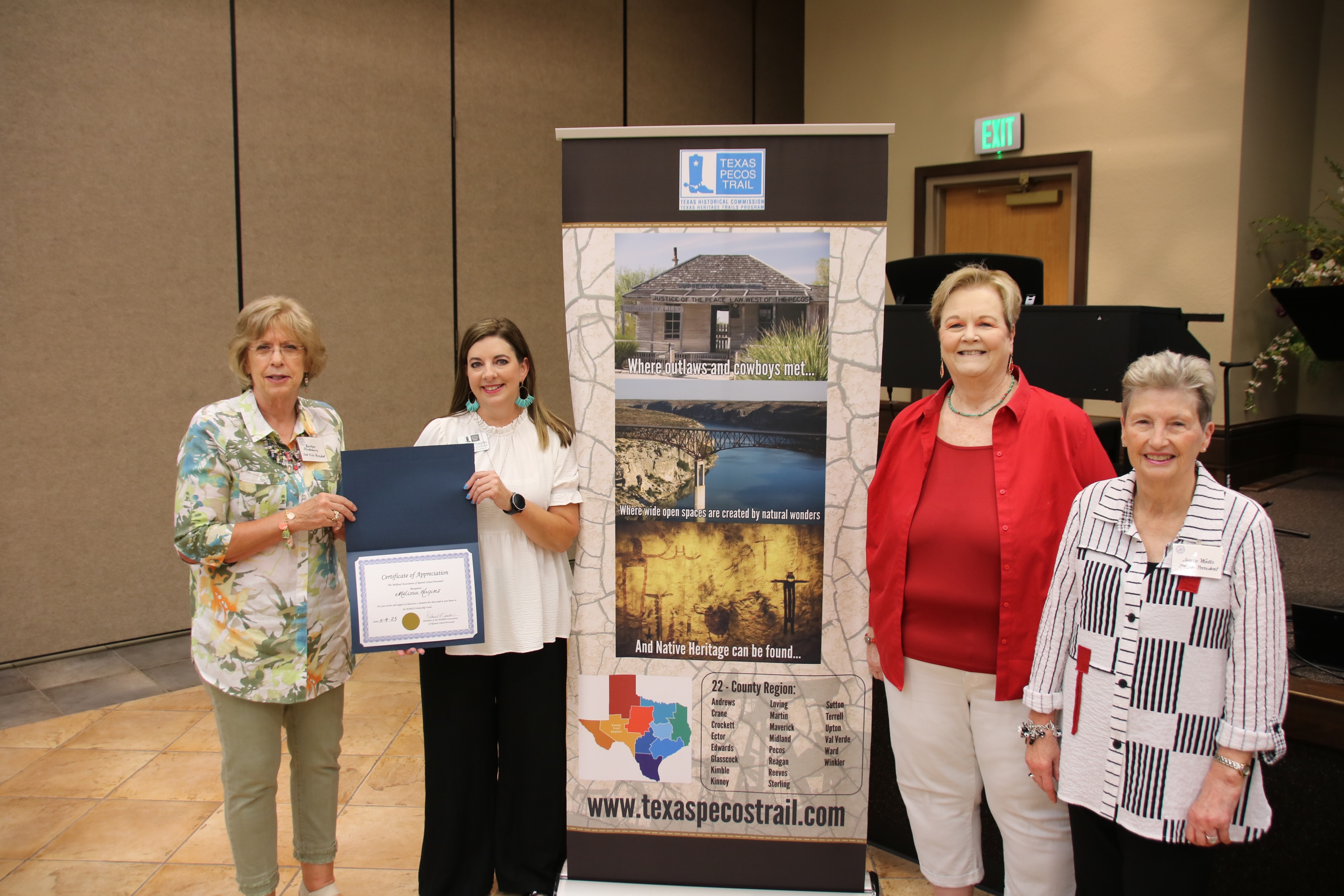 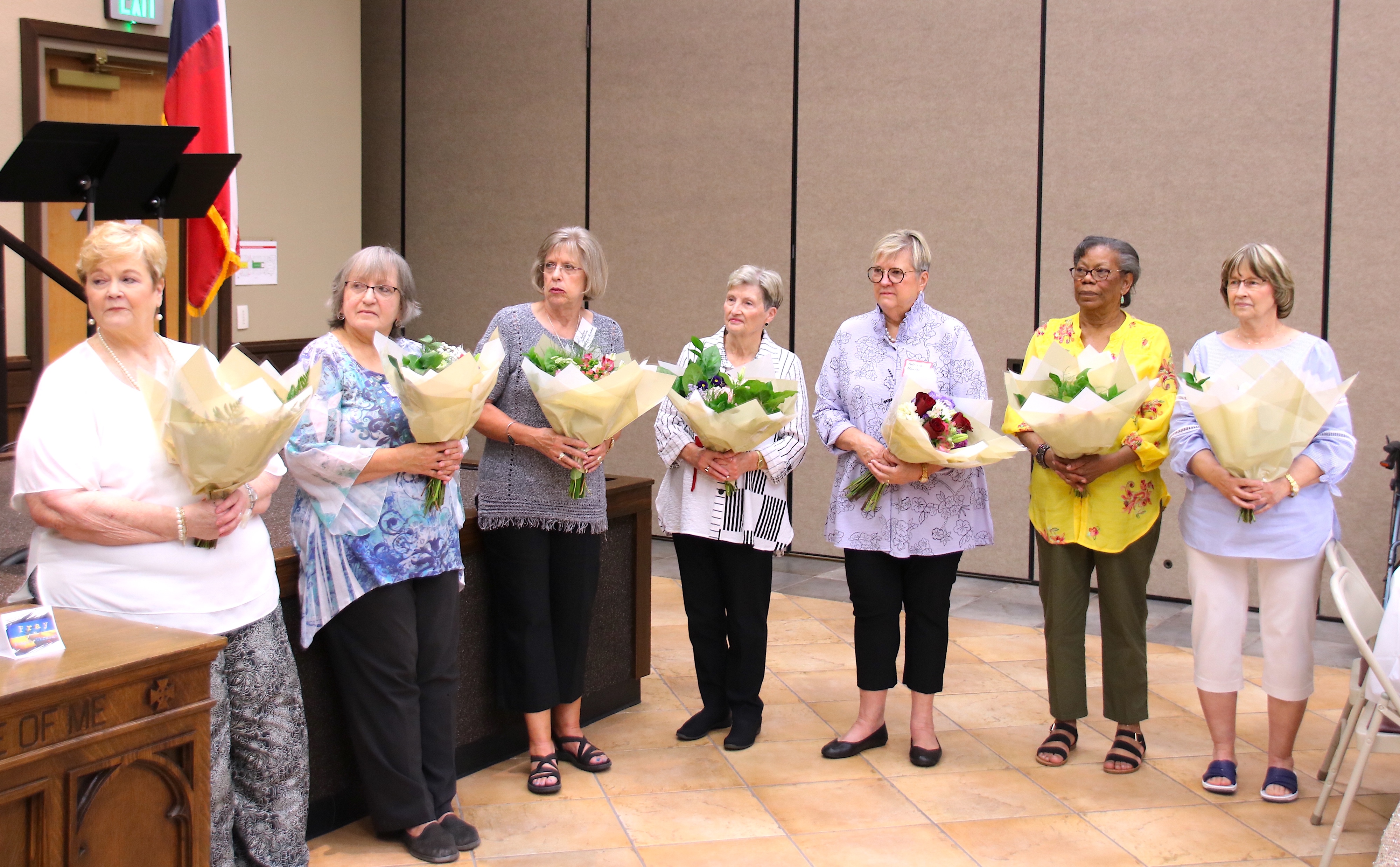 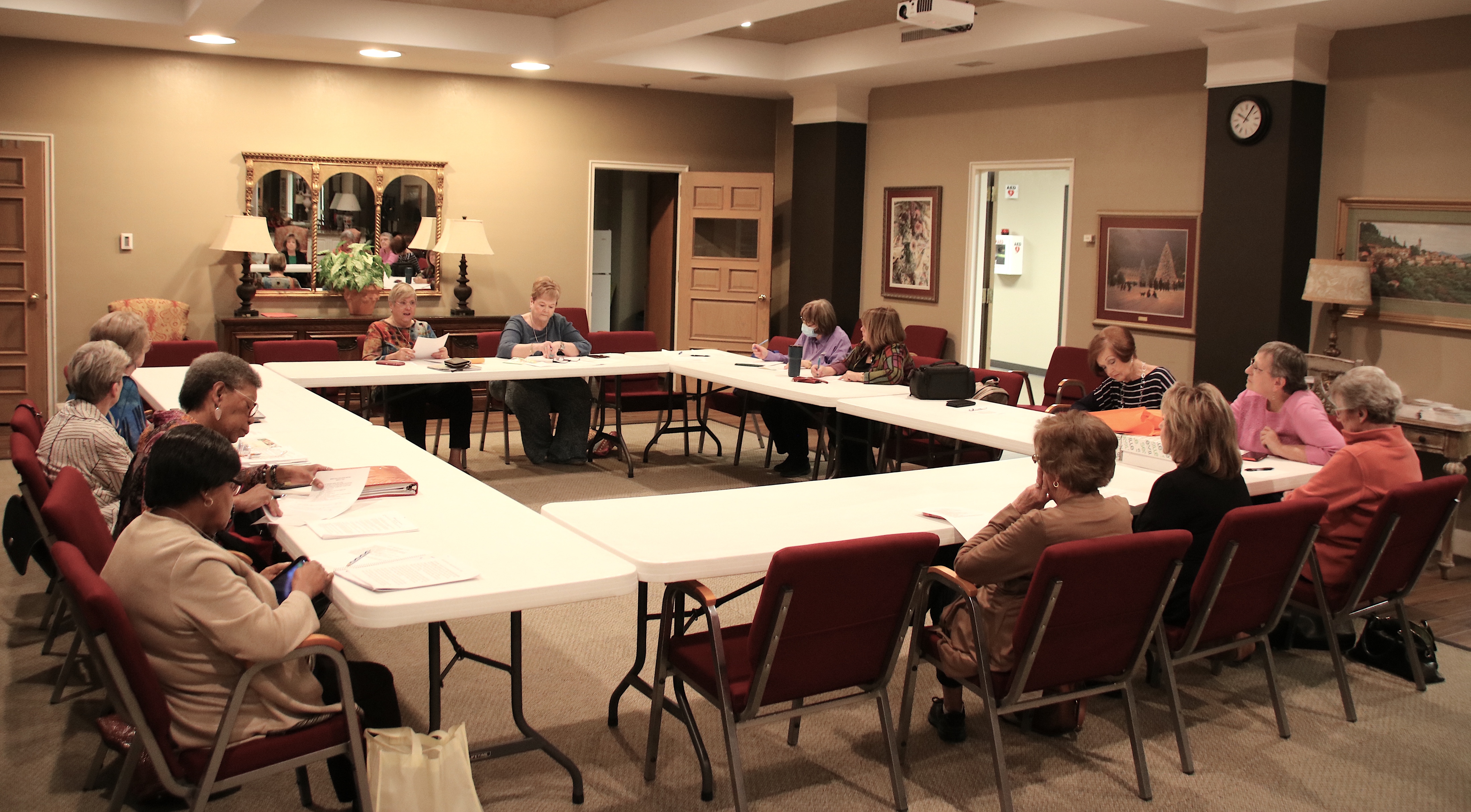 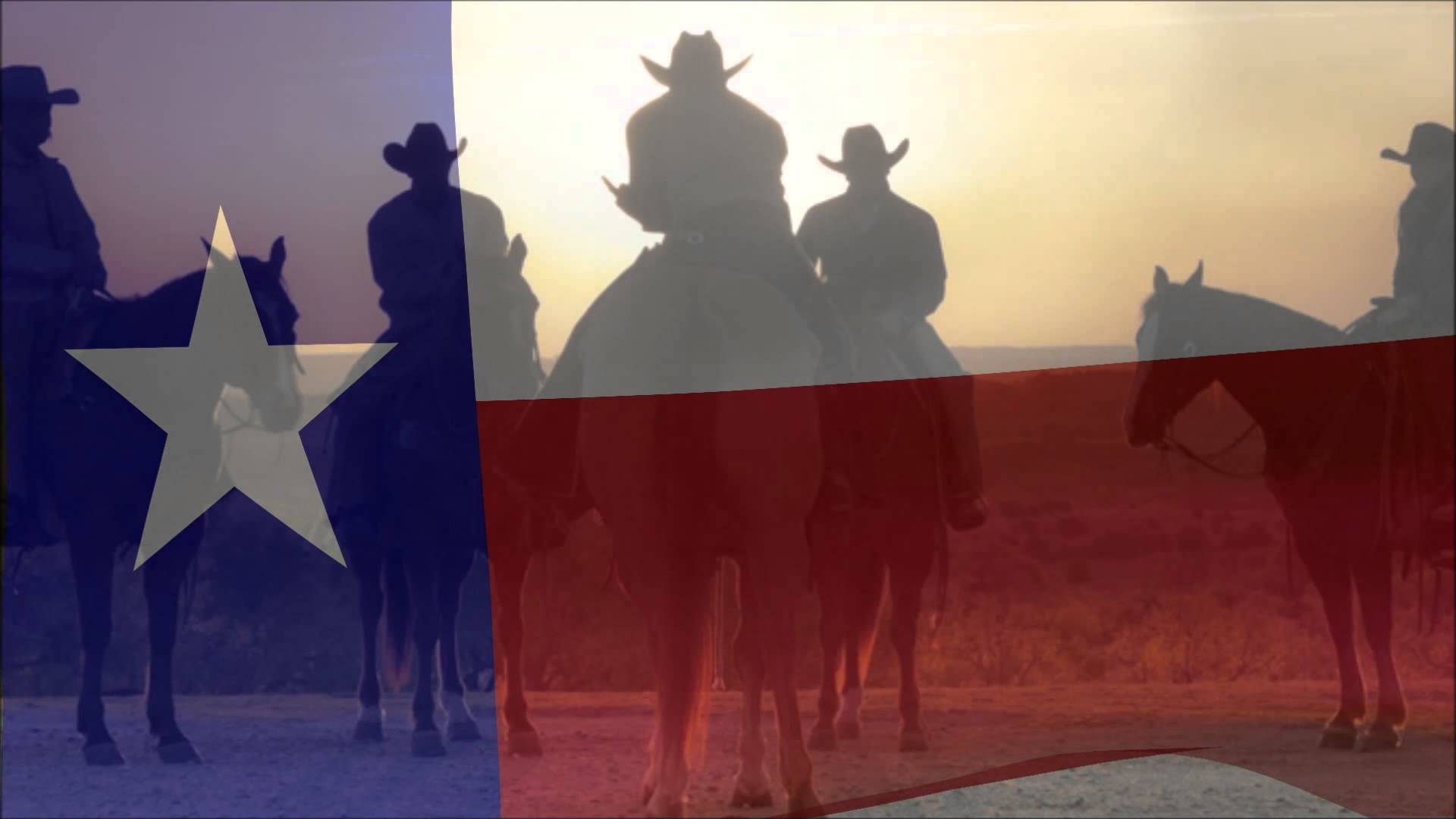 Midland ARSP Activities 2022-2024
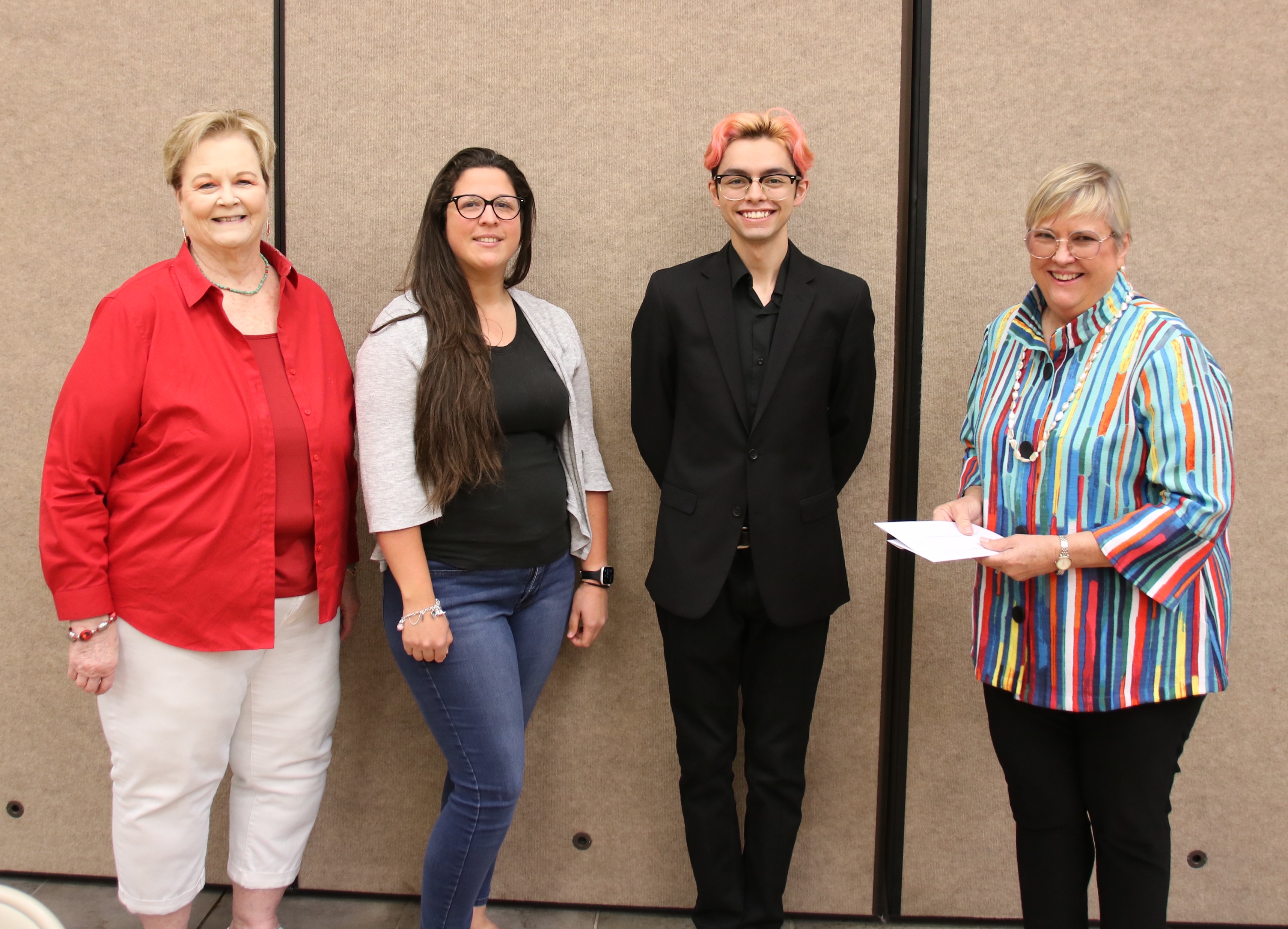 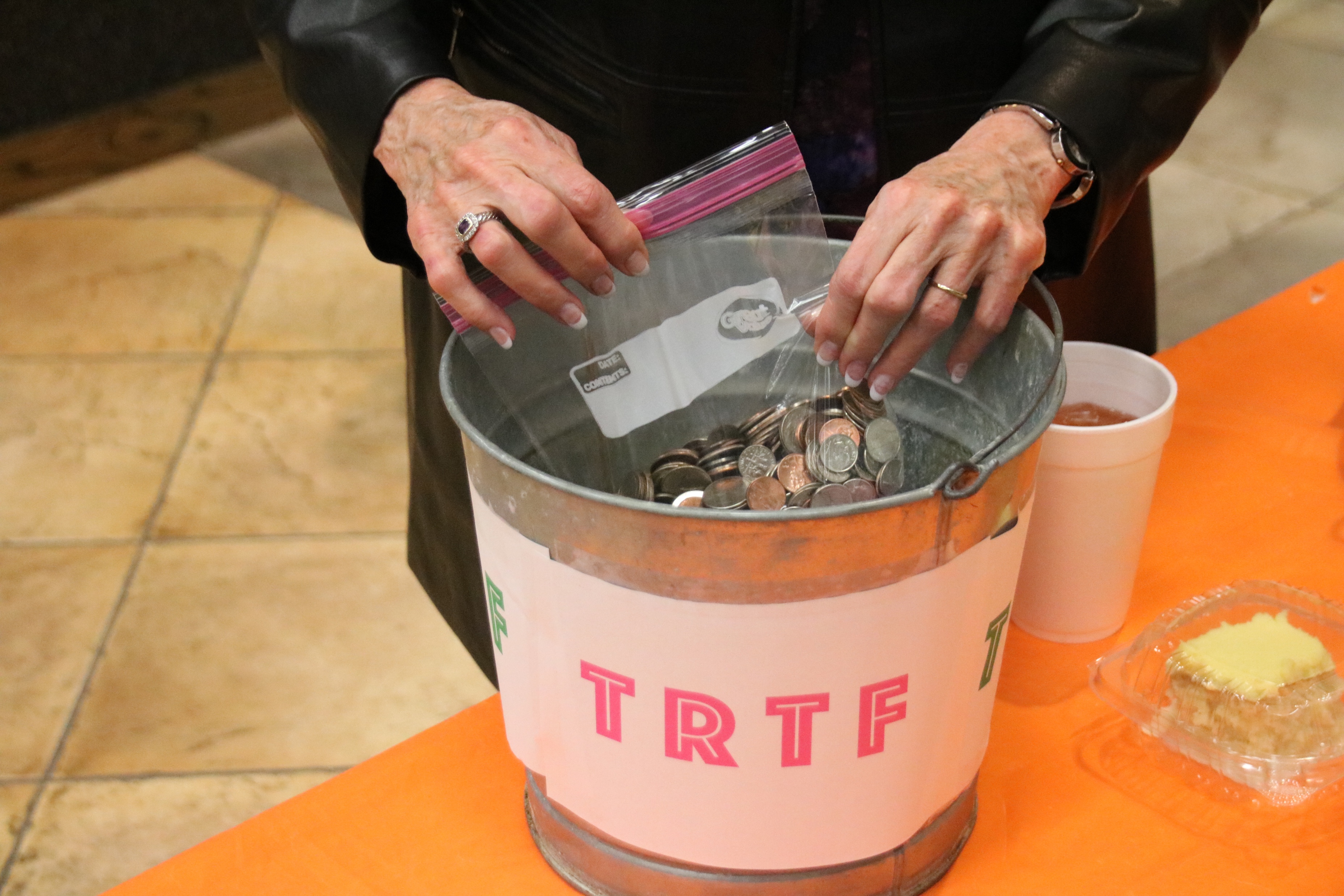 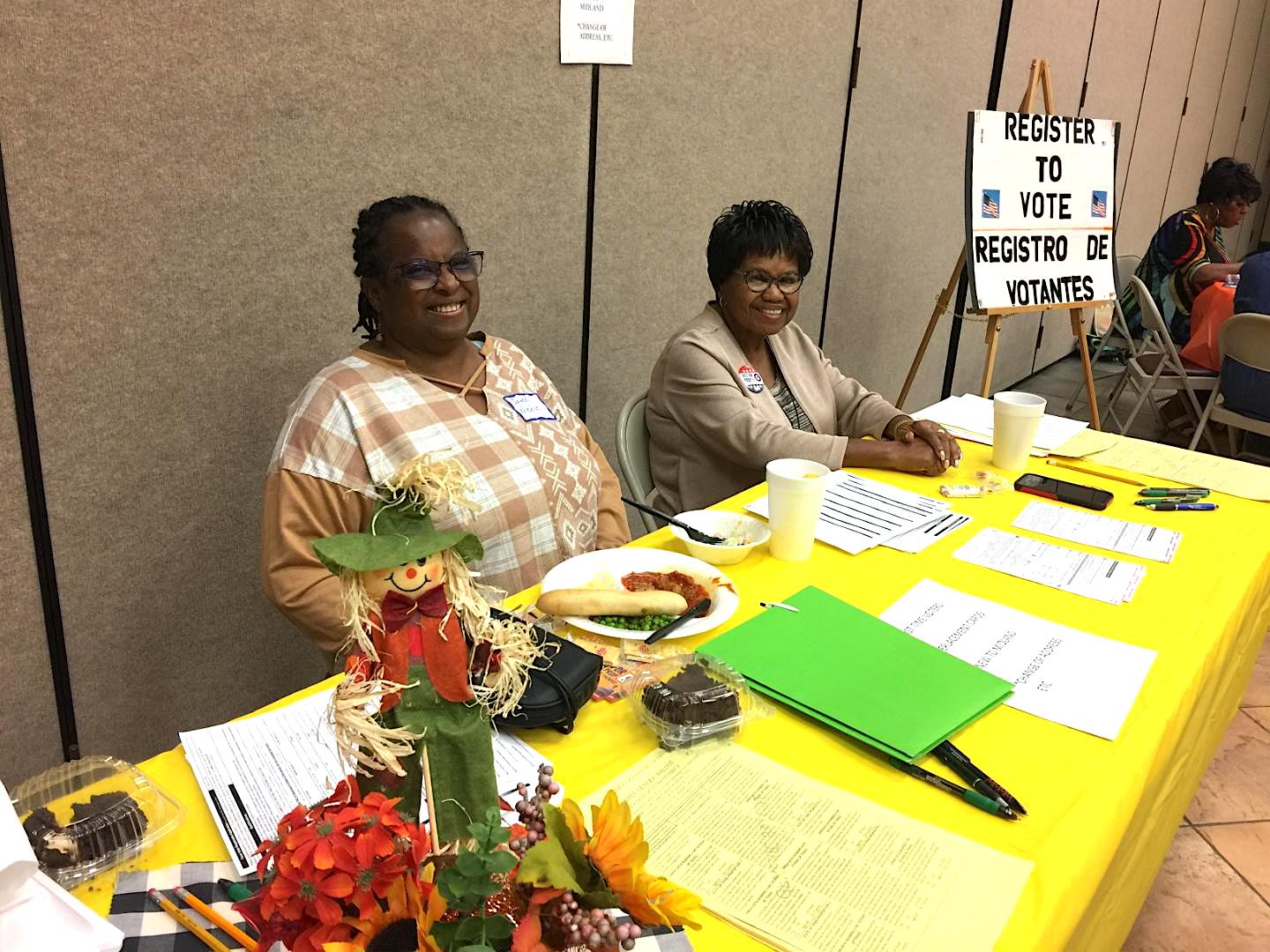 TRTF
Drive
Local Scholarship
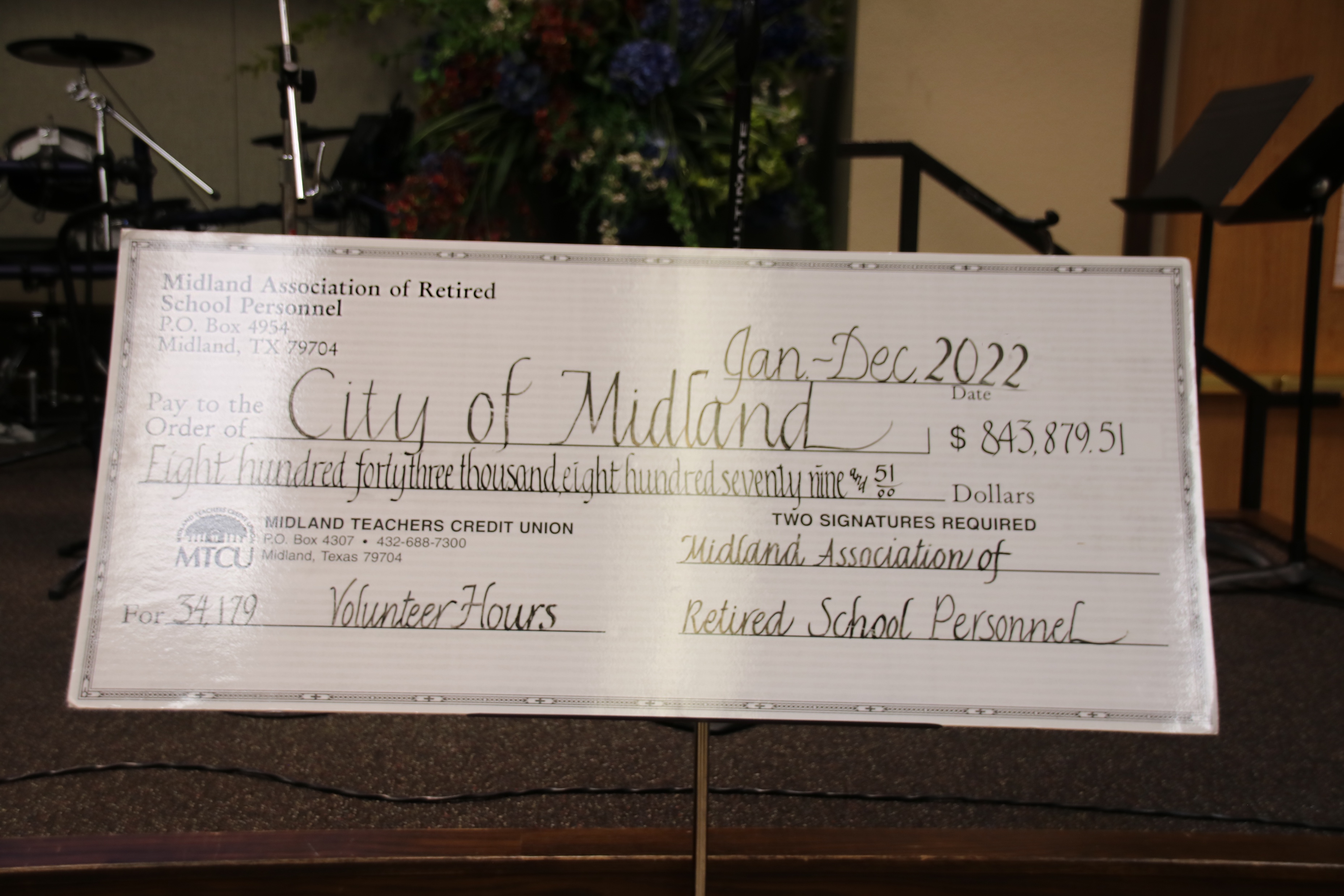 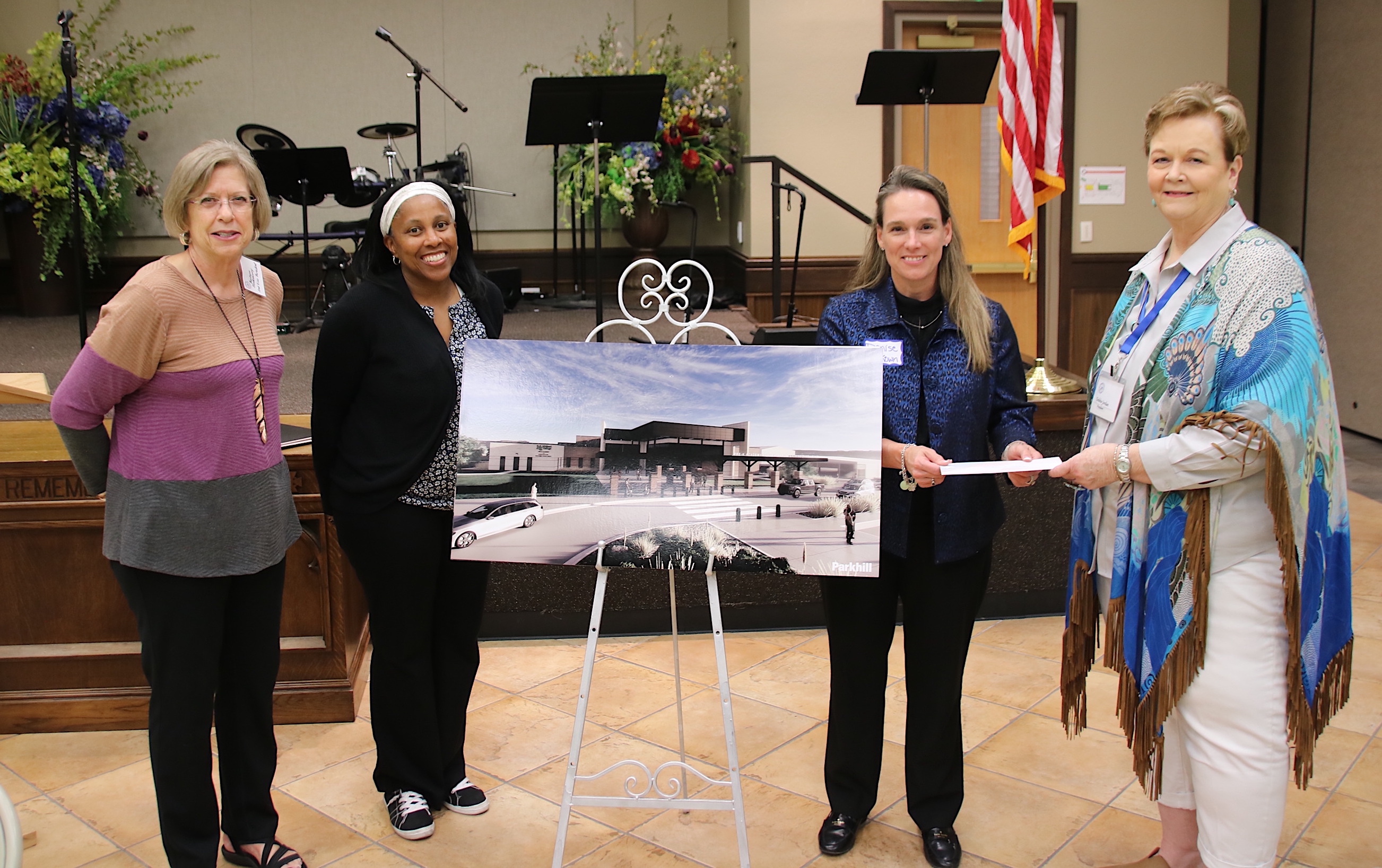 Prop 9 Advocacy
Volunteer Check
Book Project
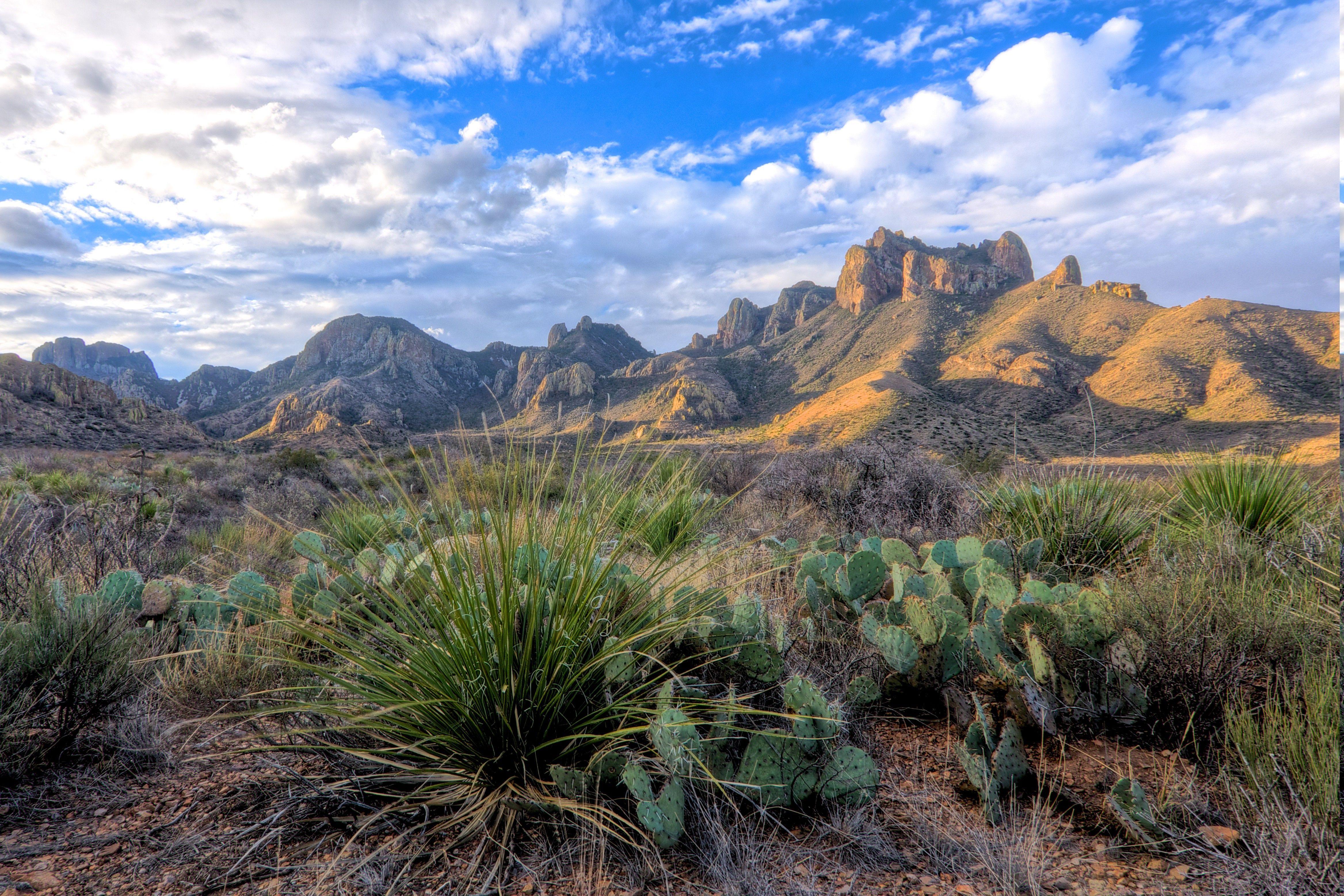 Monahans Area Retired
School Personnel 
Leaders and Members 2022-2024
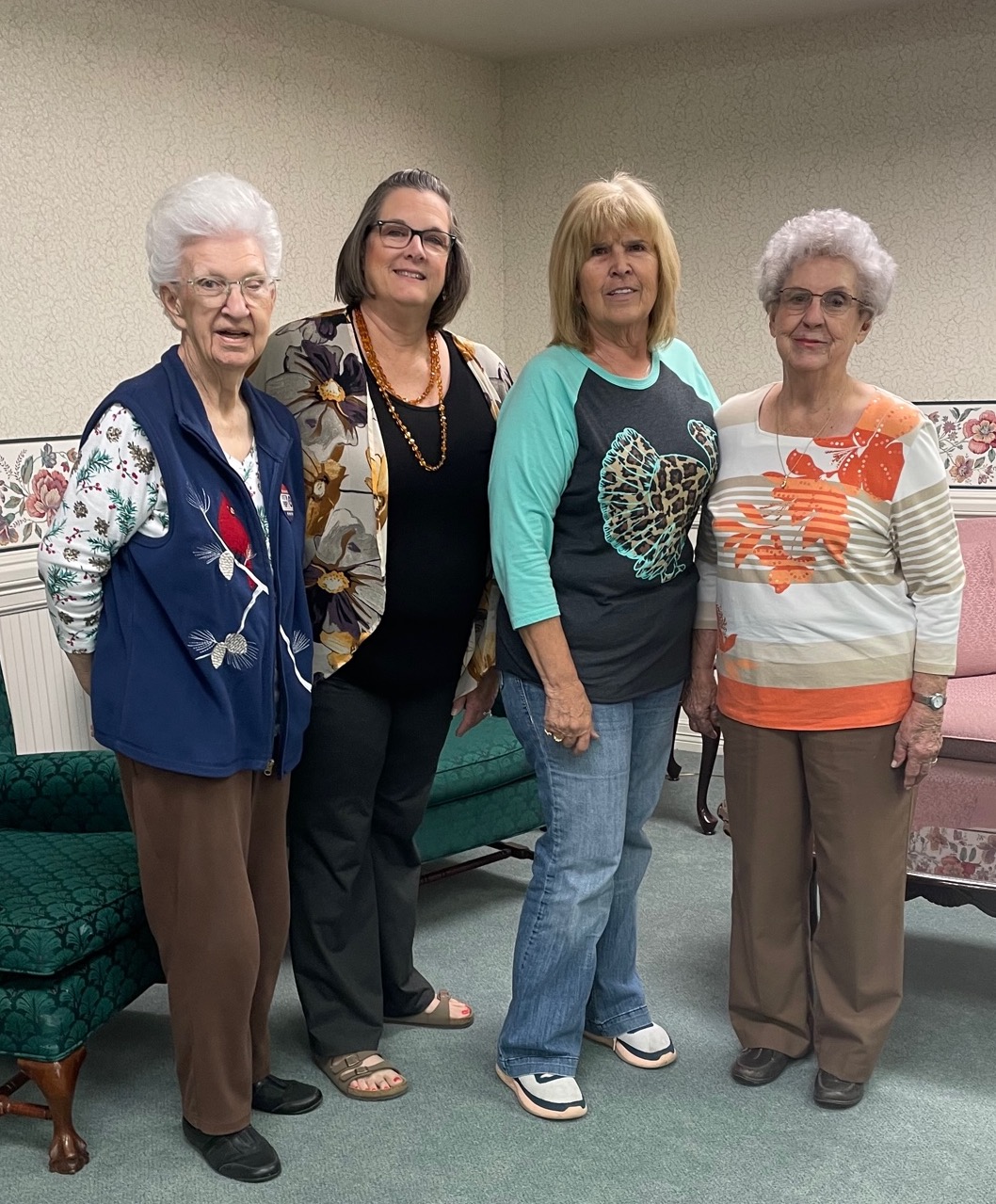 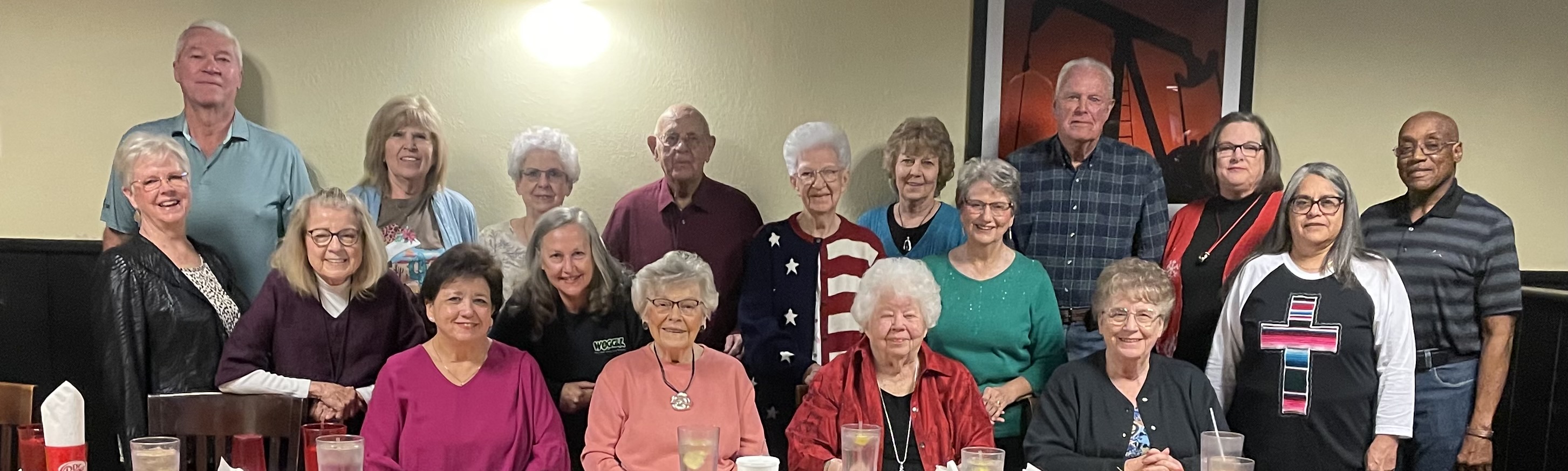 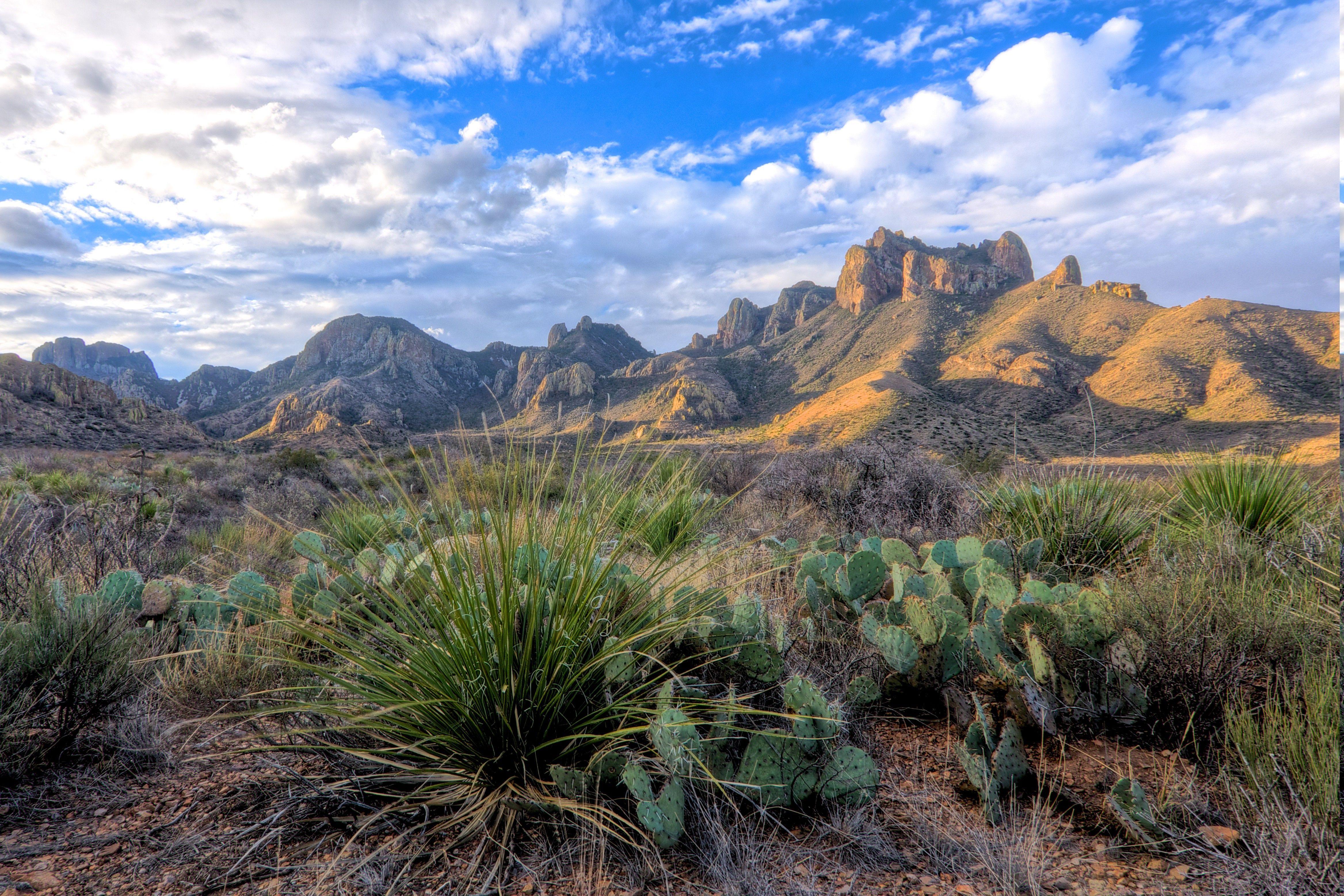 Monahans ARSP Activities 2022-2024
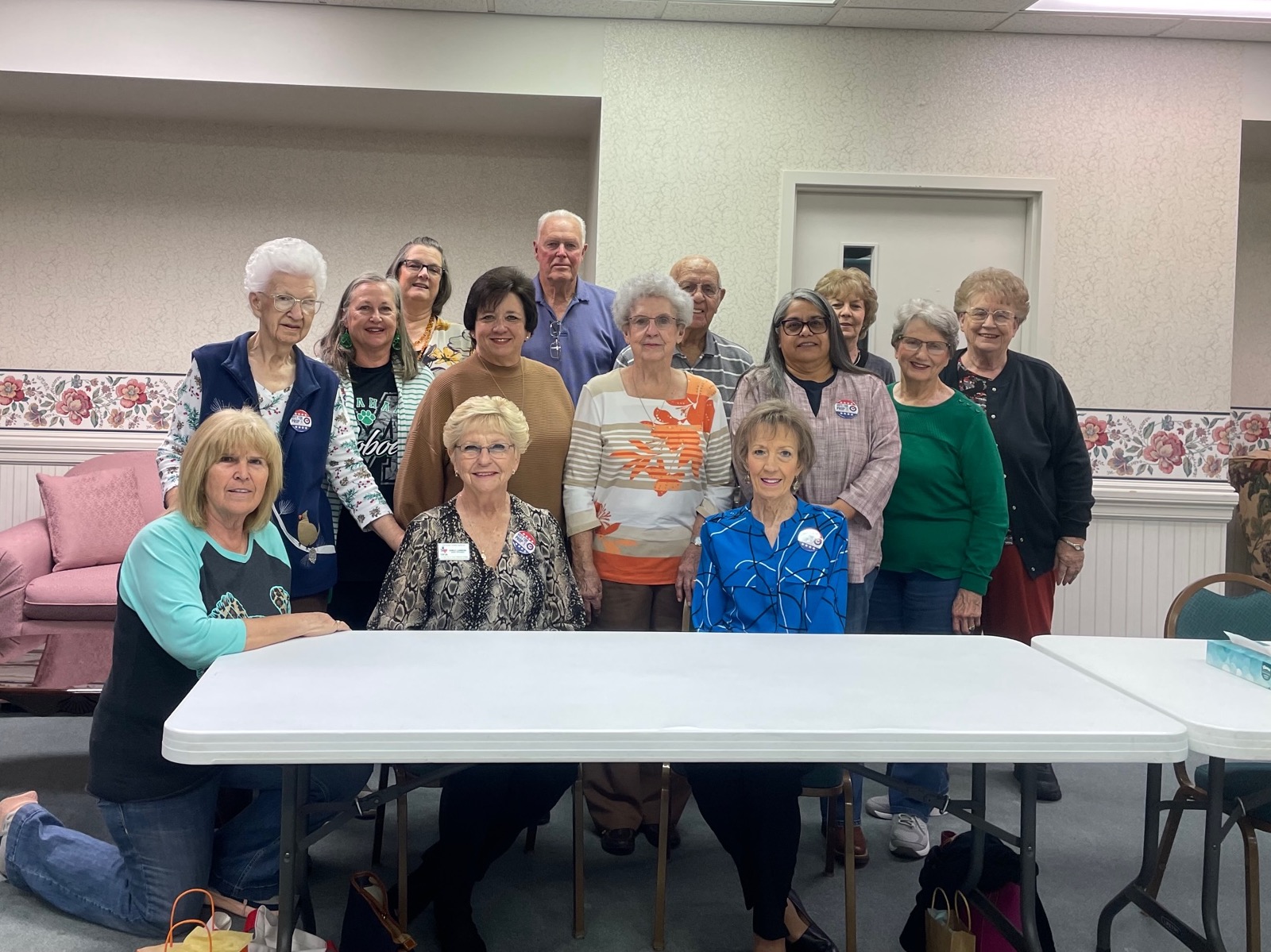 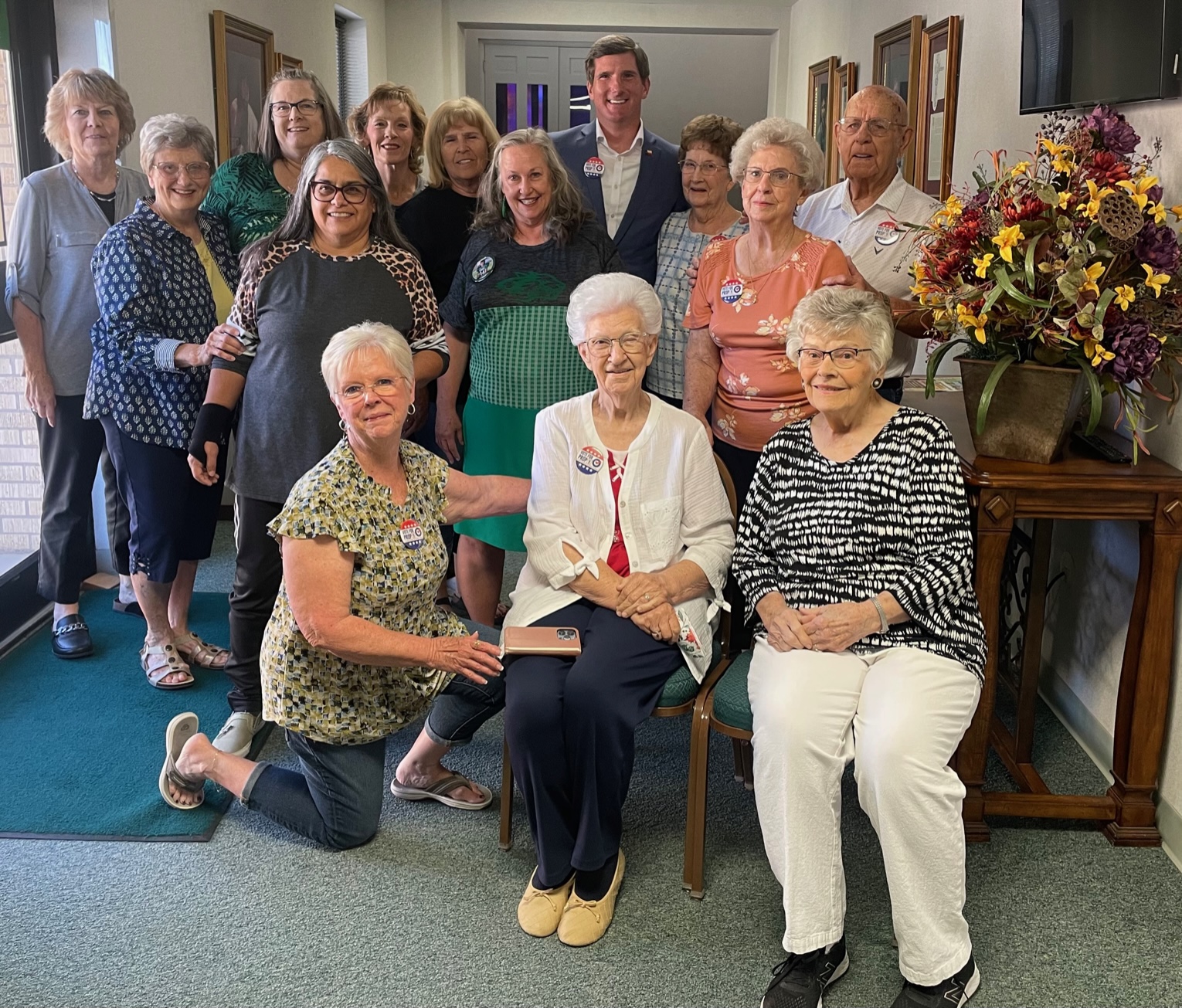 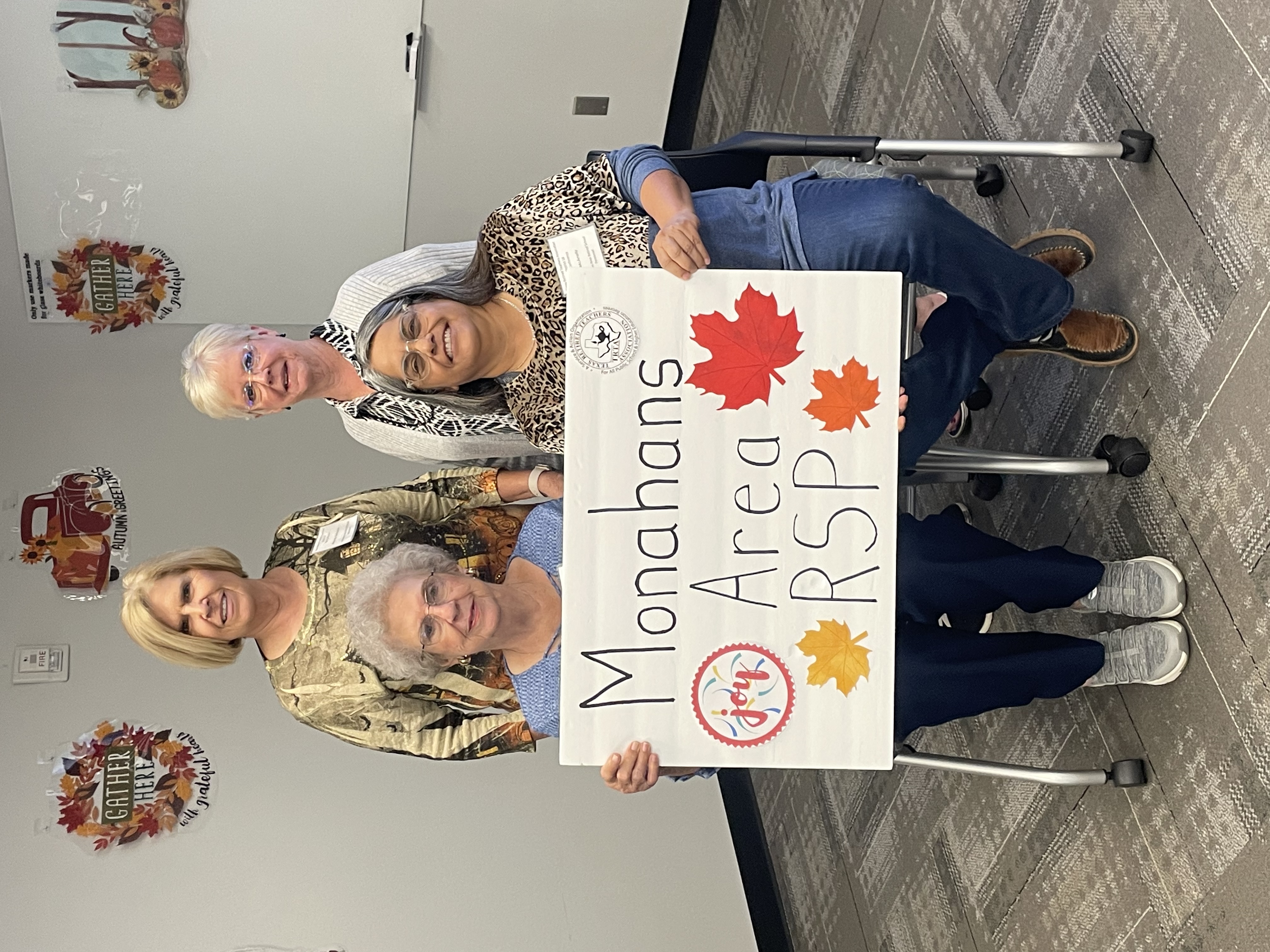 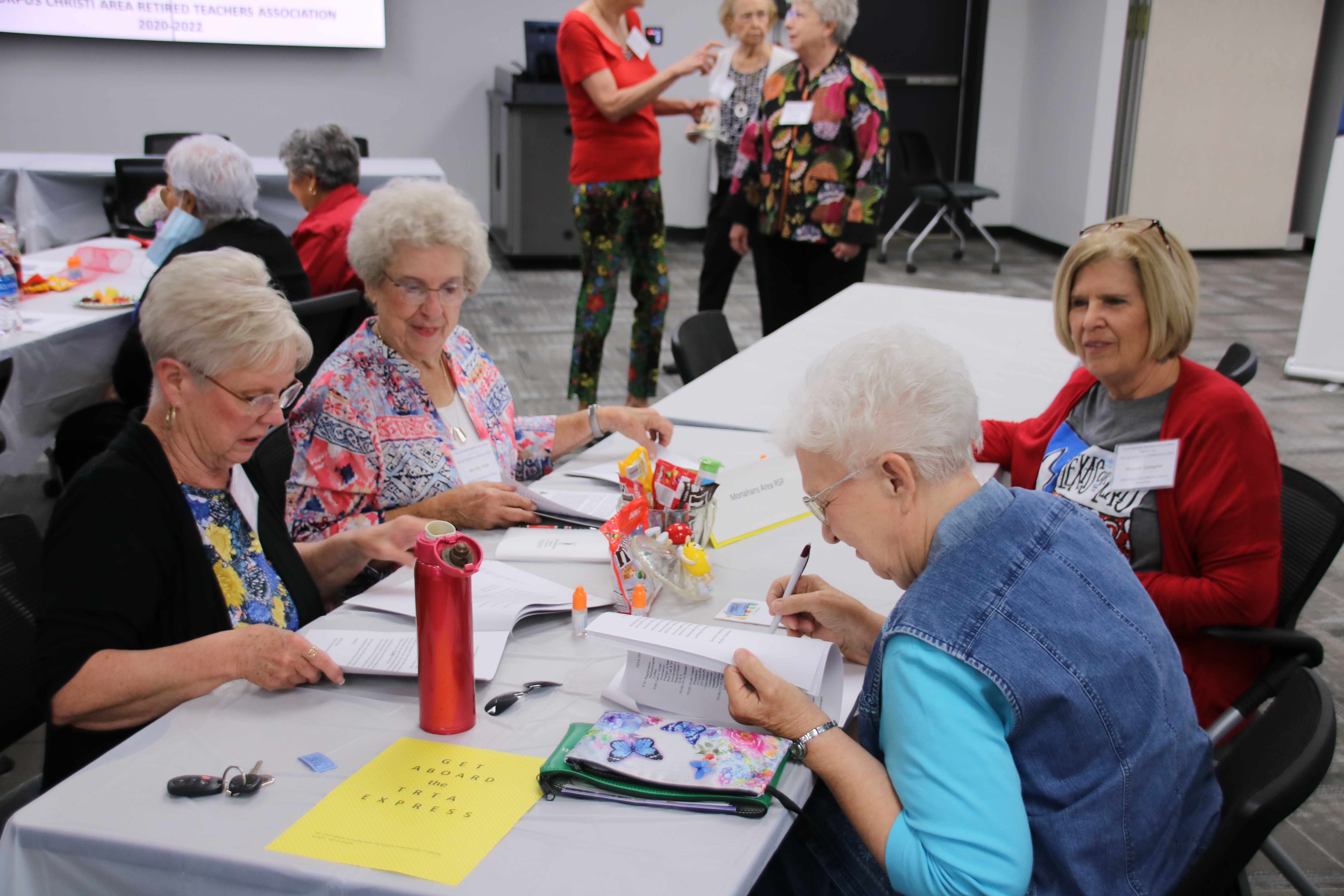 Legislative Advocacy
Scholarship and
Books Projects
ODESSA RETIRED TEACHERS AND SCHOOL PERSONNEL
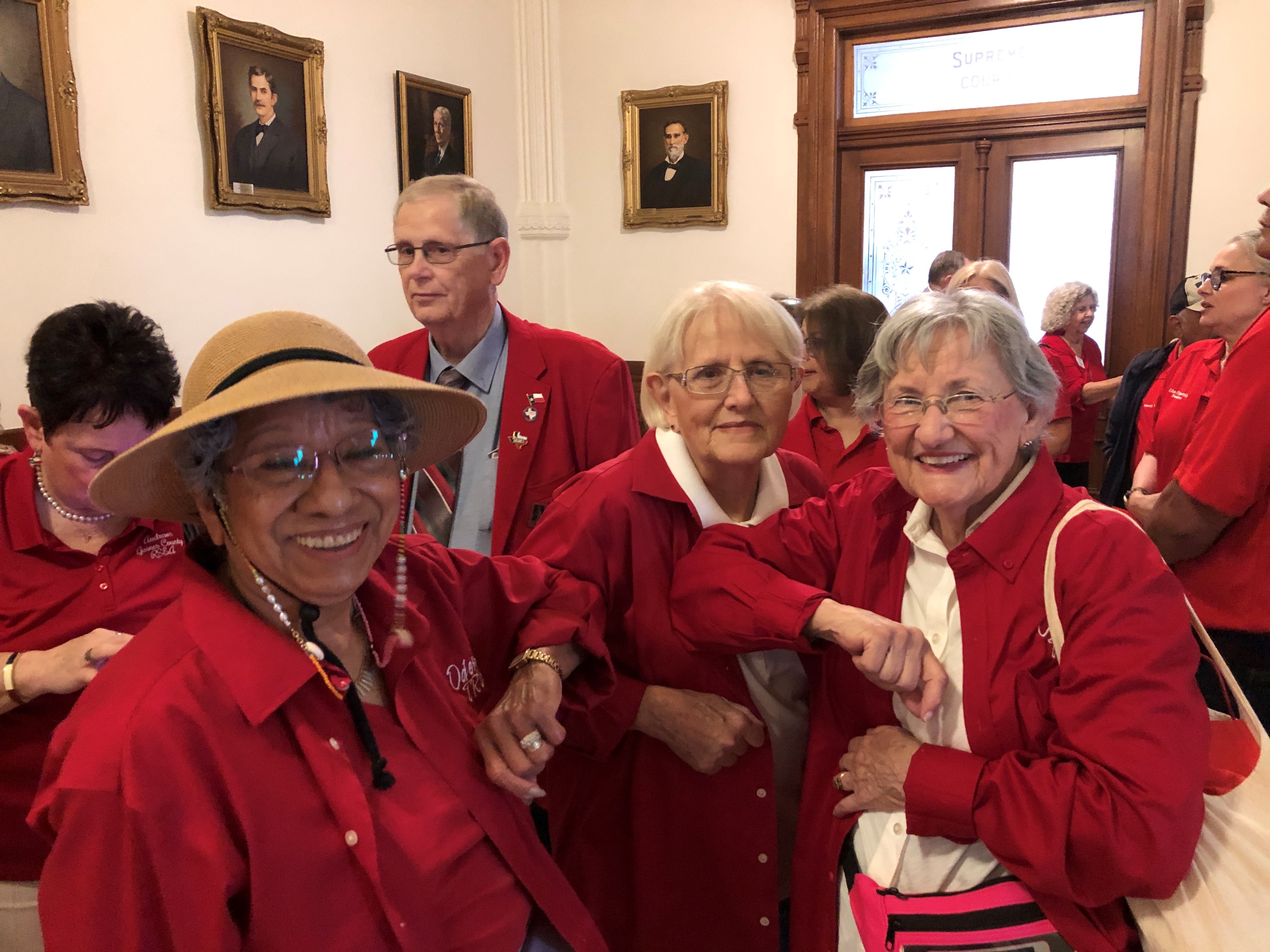 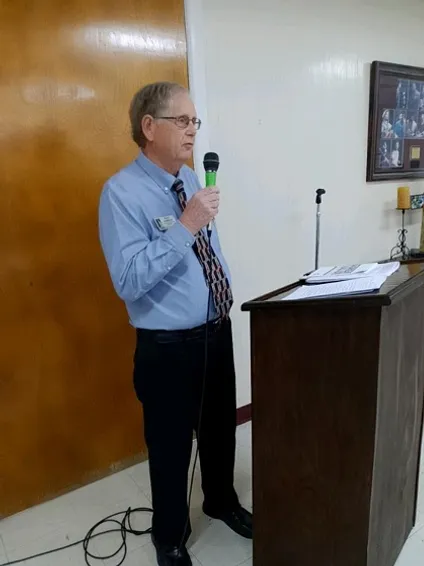 November Meeting
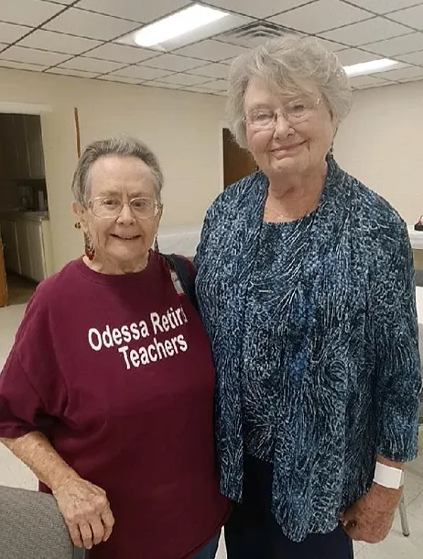 Rally Day  Austin   2023
Legislative Report  October Meeting
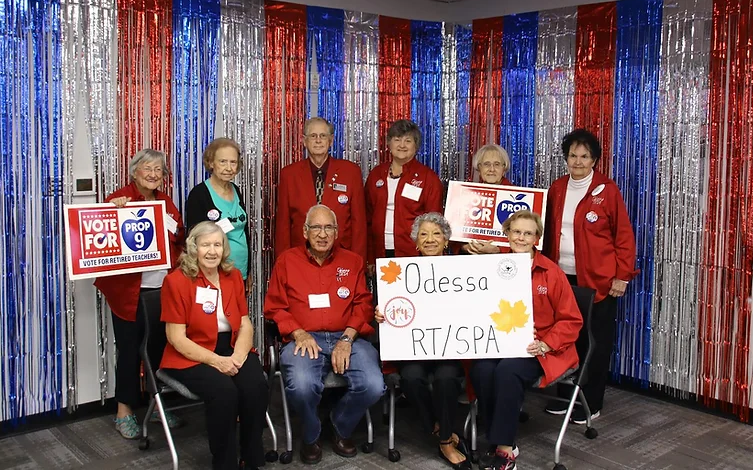 Officers and Committee Chairs
Fall Workshop 2023  Region 18
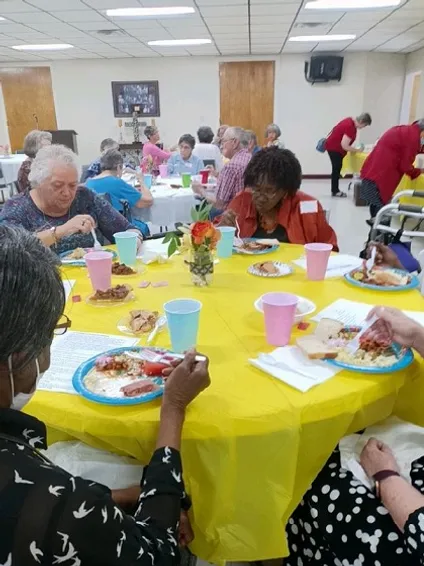 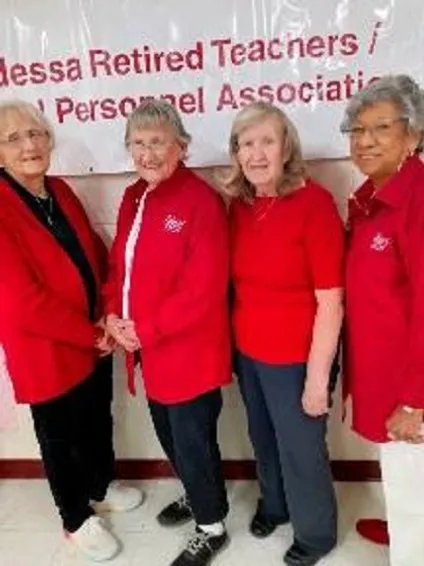 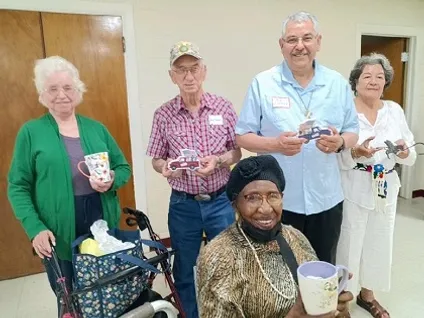 Smiling Door Prize Winners
Enjoying Lunch